Technologie přípravy pokrmůMetody tepelných úpravmetoda smaženíMgr. Kamila Kroupová
TPP Illková: str. 27-28
Metoda smažení
Smažení je úprava potravin a pokrmů v přiměřeně rozpáleném tuku (170 až 185°C). 
Při  smažení  se  na  povrchu  potravin  rychle  tvoří  ochranná  kůra,  která  částečně 
omezuje ztráty cenných látek. 
Potraviny  na  smažení  obalujeme  nebo  namáčíme  do  vhodných  obalů  připravených z vejce,  mouky  a  strouhanky  nebo  do  těstíčka  připravovaného  z vejce,  příslušné kapaliny a z mouky.  
Obal  pokrmů,  který  tvoří  podstatnou  část  kůry,  obsahuje  škrobovité  látky.  Tyto 
smažením  mění  svoji  strukturu  tj.  dextrinují  a  utvářejí  charakteristickou  křupavou, dozlatova zabarvenou vrstvu.
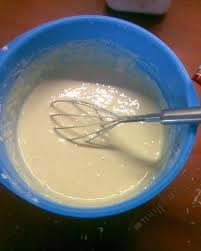 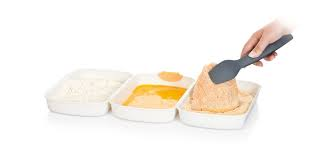 Úprava masa před obalováním
Maso  před  smažením  očistíme,  odstraníme  (blány,  šlachy, křupky) a naporcujeme.  
Maso  s kostí  částečně  nebo  úplně  vykostíme,  naporcujeme, naklepeme a osolíme, popř. okořeníme. 
Některé  potraviny  upravujeme  částečným  povařením (zelenina), uvařením (vepřový jazyk), spařením (mozeček) apod.
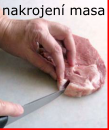 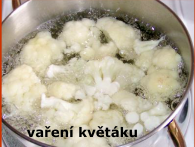 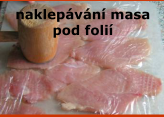 Zásady při smažení
Nízké potraviny smažíme v malém množství tuku; 
Vyšší potraviny smažíme ve velkém množství tuku (fritézy). 
Používáme pouze tuk na smažení.
Teplota tuku je od 160 – 180 ºC. 
Správně rozehřátý tuk poznáme tak, že do tuku hodíme kousek tvrdšího pečiva, když tuk zašumí, můžeme smažit. 
Před smažením potravinu lehce oklepneme a zbavíme se přebytečné strouhanky. Nikdy nepoužíváme přepálený tuk.
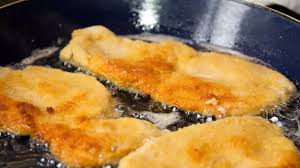 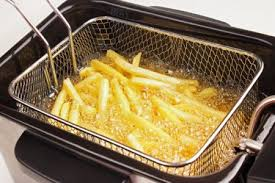 Fritování
Fritování je tepelná úprava podobná smažení. Pokrm je při fritování zcela ponořen do horkého oleje. Příprava rychlejší a také rovnoměrnější.  
Potraviny vkládáme do smažícího koše, až když je tuk vyhřátý na vhodnou teplotu pro určitý druh upravované potraviny.  
Dodržujeme  optimální  teplotu  180°C  (při  nižší  teplotě  dochází  k nasáknutí  potravin tukem).  
Nepřehřívat olej příliš dlouho, snižuje se tak jeho kvalita.  
Neměly by se míchat různé druhy oleje a vůbec ne olej s tukem dohromady.  
Nezapomínat na včasnou a 
pravidelnou výměnu použitého oleje.
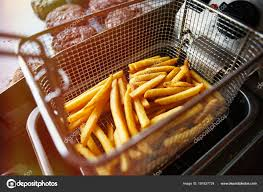 Tuky vhodné ke smažení
Smažené pokrmy určitě nejsou prospěšné našemu tělu. Přesto jsou velmi oblíbené a lidé se jich neradi vzdávají. Když už se ale rozhodnou smažit, pak by měli vždy hledět na vhodnost tuku. Měřítkem kvality oleje na tepelnou úpravu je jeho tepelná stabilita. Tedy hraniční teplotní bod, při kterém se olej začíná přepalovat. 
řepkový olej - má nejnižší obsah nasycených mastných kyselin a oproti tomu vysoký podíl mononenasycených mastných kyselin, což z něj činí jednoznačně nejvhodnější olej na tepelnou úpravu. (190-232°C)
rýžový olej – i když je méně tradiční, můžete jej na smažení klidně použít. Jeho tepelná stabilita je totiž 215 stupňů Celsia.
sádlo – tento tuk je sice teplotně stabilní (cca 180 stupňů Celsia), a z tohoto pohledu by se tedy mohl zdát pro smažení vhodný. Ale obsahuje velké množství nasycených tuků.
Kdy se tuky přepálí
Řepkový olej - až při 240 stupních Celsia
Rýžový olej - až při 215 stupních Celsia
Extra panenský olivový olej - při 210 stupních Celsia
Olivový olej z pokrutin - při 210 stupních Celsia
Slunečnicový olej - při 180 stupních Celsia
Sádlo - už při 180 stupních Celsia
Máslo - už při 110 stupních Celsia (Ghee je máslo, ze kterého byla odstraněna voda a další látky v ní obsažené, 252° C)
     Doporučení:
 https://www.youtube.com/watch?v=WBRTTVKAx3k
 https://www.youtube.com/watch?v=qS3UmaPodAw
Zdroje:
POHLREICH, Zdeněk. Kulinárium. Praha: Sevruga, 2017. ISBN 978-80-906893-0-5.
Technologie  přípravy  pokrmů  1.,  Hana  Sedláčková,  Pavel  Vstoupal,  Nakladatelství  Fortuna 2002 
Technologie přípravy pokrmů 2., Hana Sedláčková, Nakladatelství Fortuna 2002
Obrázky:
https://d15-a.sdn.szn.cz/d_15/c_img_E_I/lAYser.jpeg?fl=cro,0,0,1250,703%7Cres,1200,,1%7Cwebp,75
http://www.milujivareni.cz/_sites/fit/upload/images/a32c48c4b0e7a927eb64c53f3c4f6f1c_9-4-brambor-hranolky-smazeni-shutterstock-143677396.jpg?ver=123456789